KHOA HỌC TỰ NHIÊN 6CTST
KHOA HỌC TỰ NHIÊN 6
Tìm hiểu kiến thức khoa học tự nhiên
Gồm nhiều lĩnh vực, chuyên ngành
Các ứng dụng của nó
BÀI 1: MỞ ĐẦU
Khoa học tự nhiên
Phương pháp nghiên cứu khoa học
Vai trò của KHTN trong đời sống
BÀI 1: MỞ ĐẦU
Kể tên các phát minh khoa học và công nghệ được ứng dụng vào các đồ dùng hàng ngày tại gia đình em
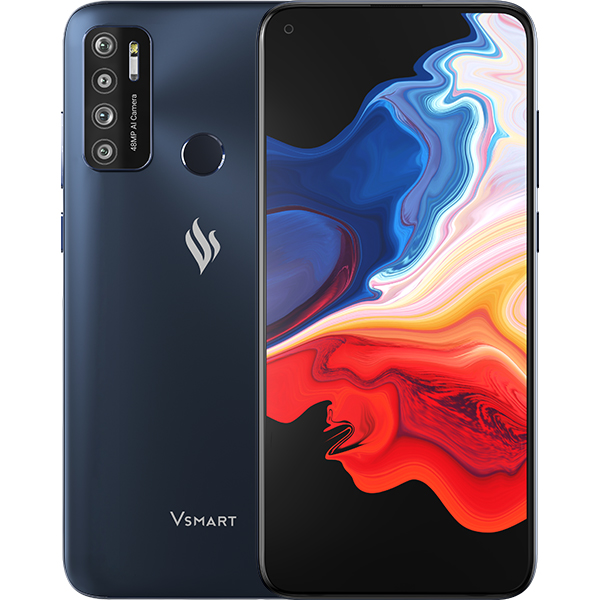 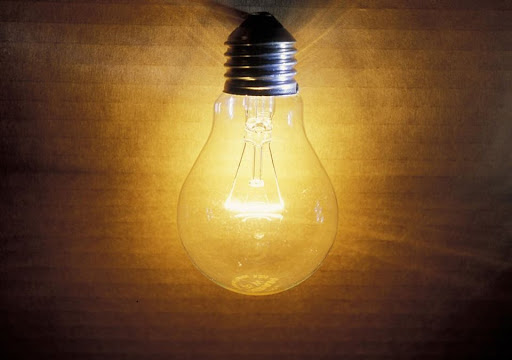 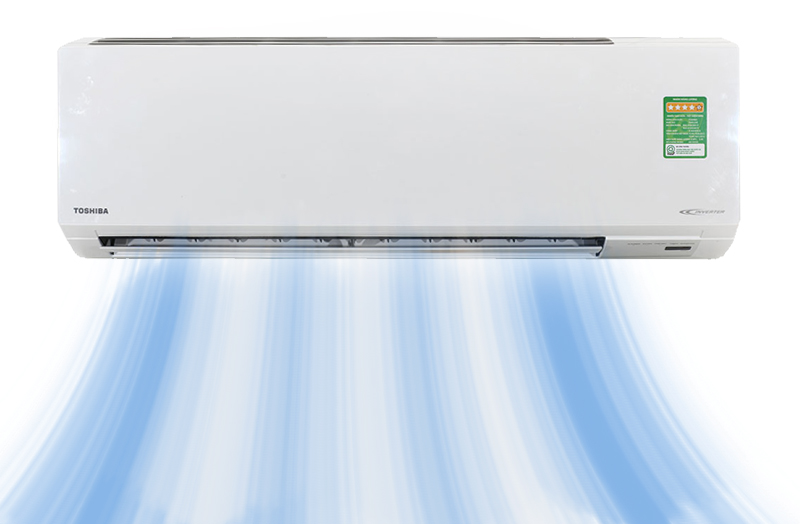 HOẠT ĐỘNG NC KHTN
Hoạt động nào là hoạt động nghiên cứu khoa học?
HOẠT ĐỘNG NC KHTN
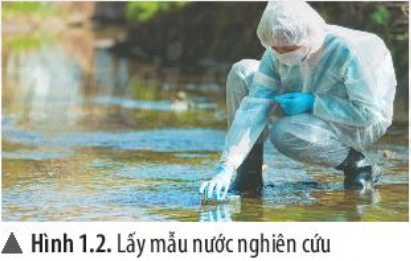 Hoạt động nghiên cứu khoa học có đặc điểm gì
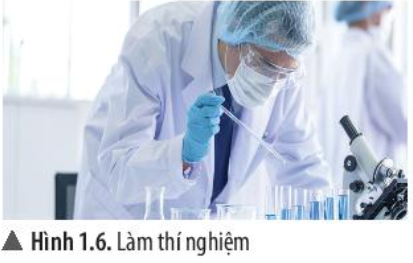 HOẠT ĐỘNG NC KHTN
Những hoạt động con người chủ động tìm tòi, khám phá ra tri thức khoa học là hoạt động nghiên cứu khoa học.
Những người làm hoạt động NCKH gọi là nhà khoa học
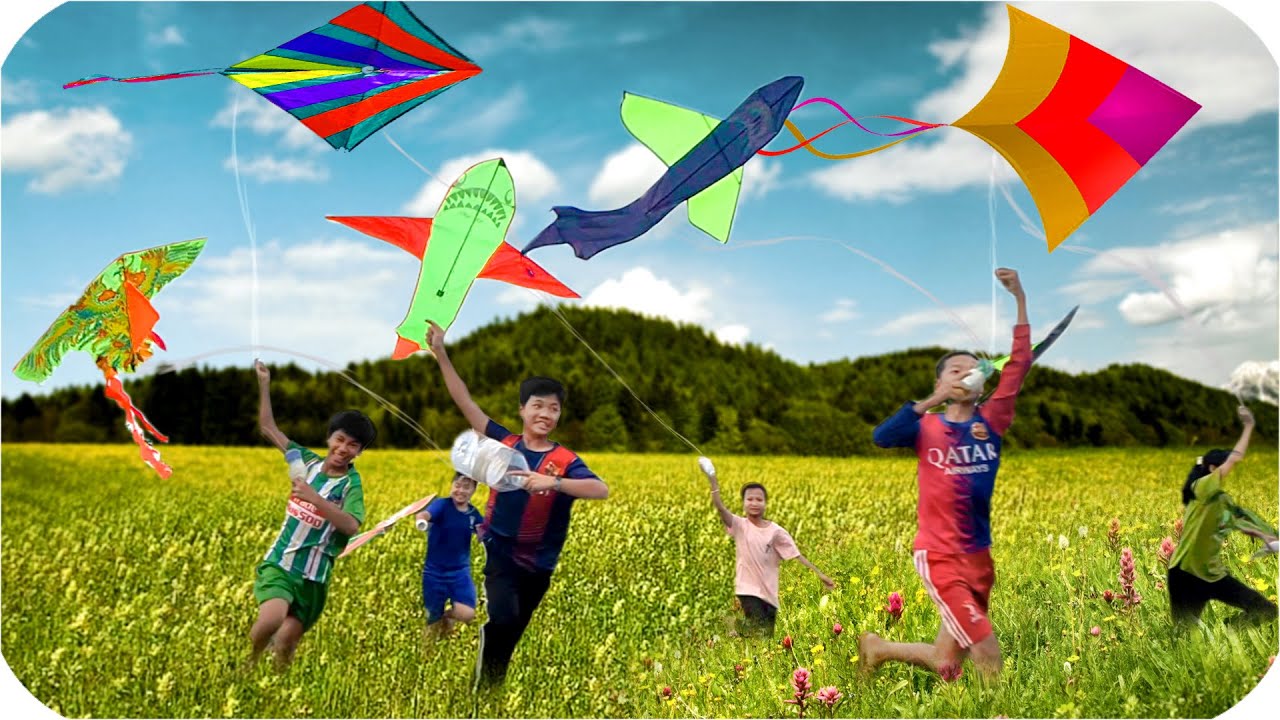 HOẠT ĐỘNG NC KHTN
Lấy ví dụ về hoạt động NCKH nêu rõ đối tượng NC
VD: 
Nghiên cứu sự ảnh hưởng của nước lên sự sinh trưởng của cây
Nghiên cứu quy luật rơi tự do của một vật bất kì
Nghiên cứu phương pháp dạy học tích cực
Nghiên cứu về ý thức, thái độ của người dân trong việc phòng chống dịch Covid 19.
KHOA HỌC TỰ NHIÊN
KHTN là ngành khoa học nghiên cứu về các sự vật, hiện tượng, quy luật của tự nhiên và ảnh hưởng của chúng đến đời sống con người.
KHXH
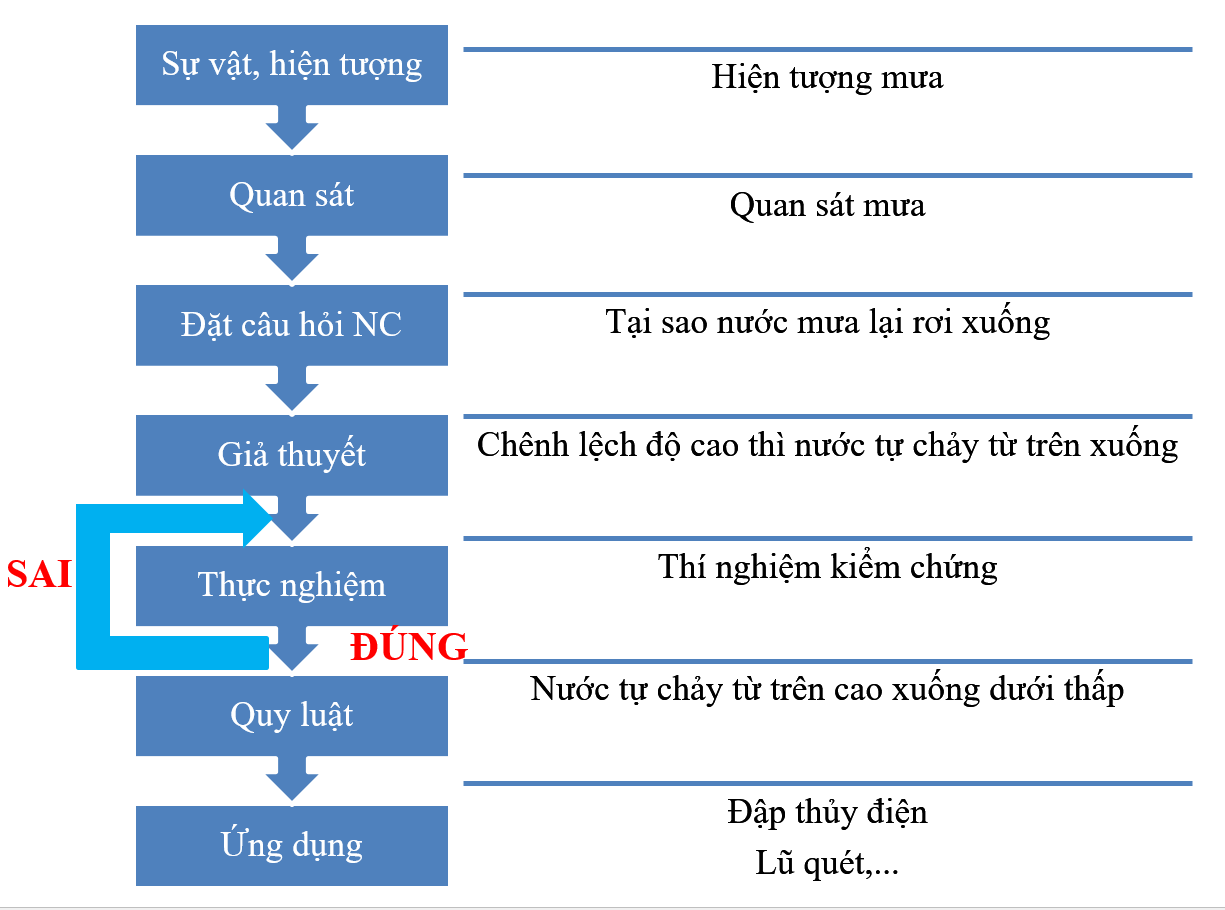 TẠI SAO NƯỚC RƠI TỪ TRÊN TRỜI XUỐNG?
Các hiện tượng tương tự: dội nước lên người, nước chảy từ thác xuống,…
Có sự tương tự gì trong các hiện tượng vừa nêu?
TẠI SAO NƯỚC RƠI TỪ TRÊN TRỜI XUỐNG?
Có sự chênh lệch độ cao của mực nước.
Làm cách nào để kiểm tra giả thuyết trên là đúng hay sai?
TẠI SAO NƯỚC RƠI TỪ TRÊN TRỜI XUỐNG?
Xây dựng phương án thí nghiệm.
KIỂM TRA GIẢ THUYẾT
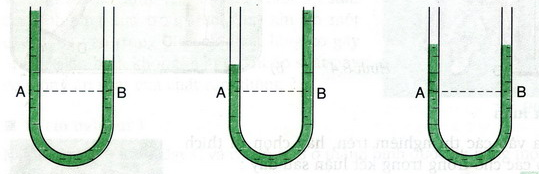 KẾT LUẬN
Như vậy nước sẽ tự chảy khi có sự chênh lệch mực nước (độ cao so với mặt đất) trong khối nước
ỨNG DỤNG
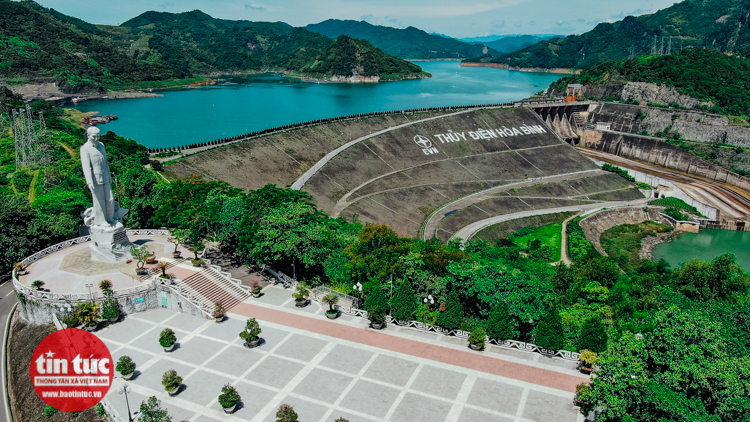 Đập thủy điện
Phòng tránh lũ quét
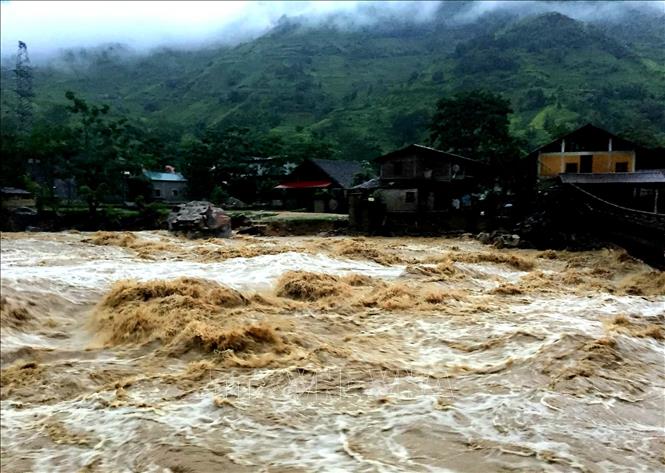 VAI TRÒ CỦA KHTN
VAI TRÒ CỦA KHTN
Nâng cao nhận thức của con người về thế giới tự nhiên
Ứng dụng vào mọi mặt của đời sống: sản xuất, kinh doanh; xây dựng; y tế, chăm sóc sức khỏe; môi trường…
Vật lí
Kinh doanh
KHTN
Hóa học
Sản xuất
TRI THỨC
ỨNG DỤNG
Y tế
Sinh học
Môi trường,…
Trái Đất,…
MẶT TRÁI CỦA KHCN
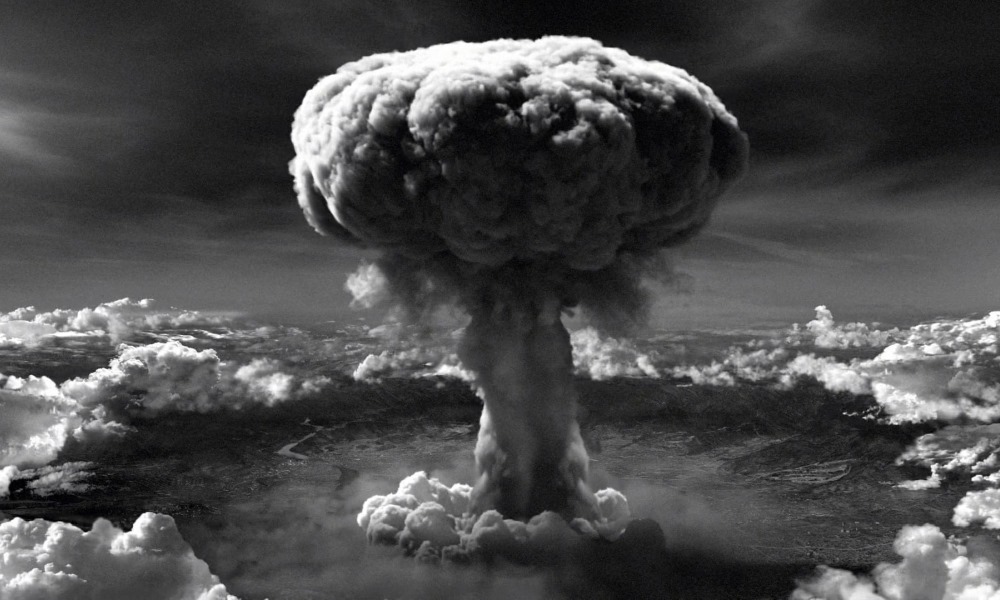 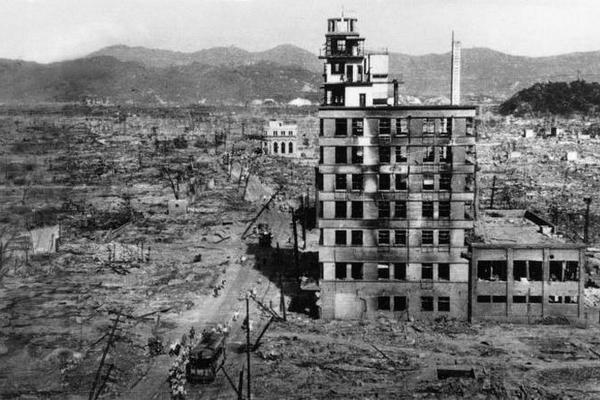 LUYỆN TẬP
1. Hoạt động nào dưới đây là hoạt động nghiên cứu khoa học?
A.	Trồng hoa với quy mô lớn trong nhà kính.
B.	Nghiên cứu vắc xin phòng chống virus corona trong phòng thí nghiệm.
C.	Sản xuất muối ăn từ nước biển bằng phương pháp phơi cát.
D.	Vận hành nhà má thủy điện để sản xuất điện
LUYỆN TẬP
2. Hoạt động nào sau đây không phải là hoạt động nghiên cứu khoa học:
Theo dõi nuôi cấy mô cây trồng trong phòng thí nghiệm.
Làm thí nghiệm điều chế chất mới.
Lấy mẫu đất để phân loại đất trồng.
Sản xuất phân bón hóa học.
LUYỆN TẬP
3. Kể tên một số hoạt động thực tế có đóng góp của KHTN và phân loại chúng theo vai trò.
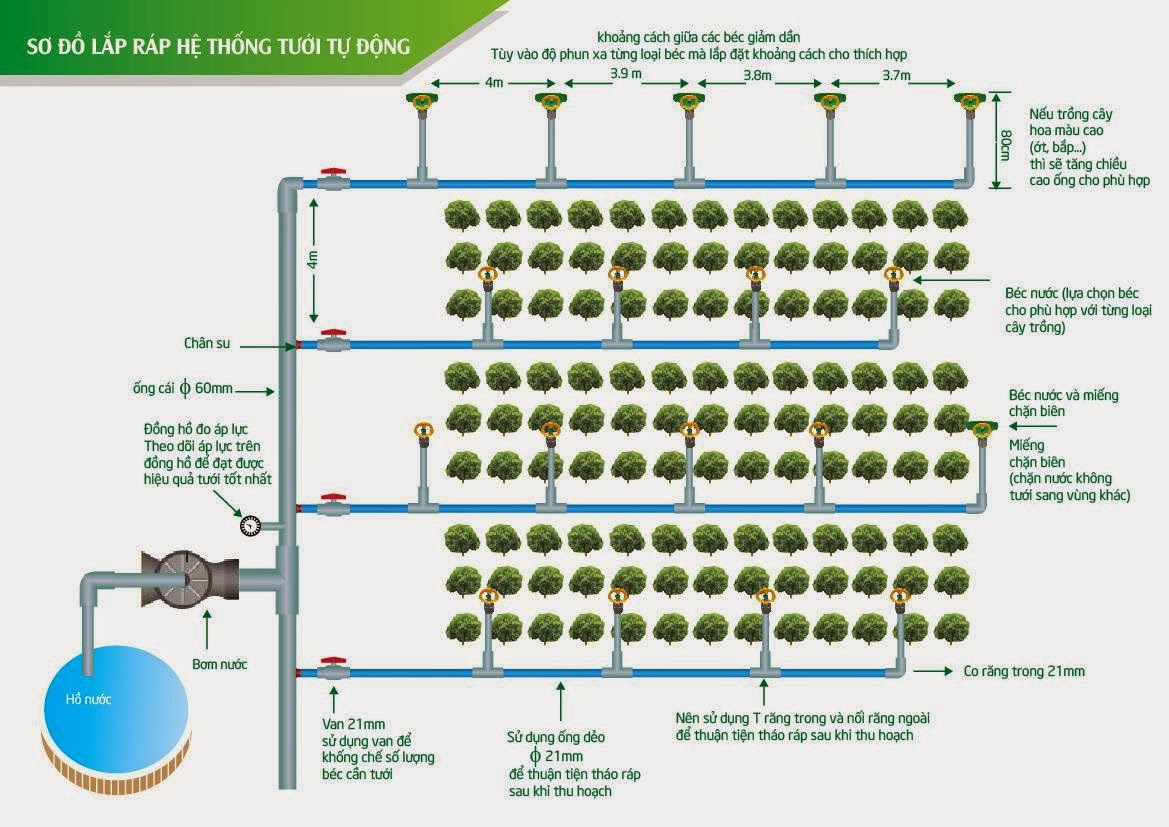 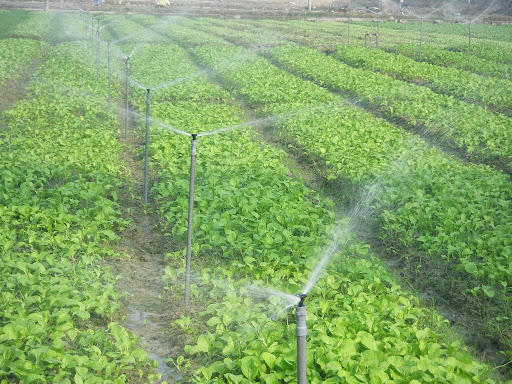 KHOA HỌC TỰ NHIÊN
Khoa học tự nhiên là gì?
Phương pháp nghiên cứu khoa học
Vai trò của khoa học tự nhiên
BÀI 1: MỞ ĐẦU
Về nhà: đọc trước và chuẩn bị bài 2
Làm phiếu học tập 3 theo nhóm: Lập kế hoạch cho một dự án NCKH theo các bước nghiên cứu KHTN